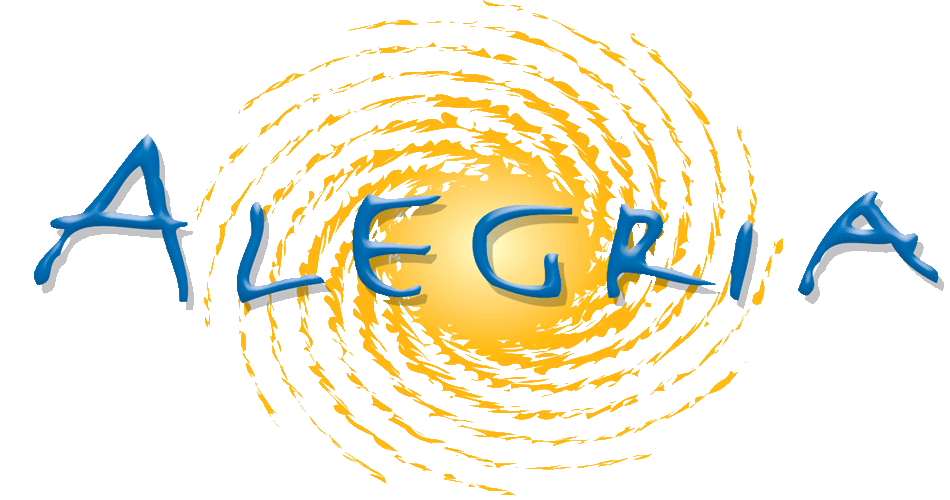 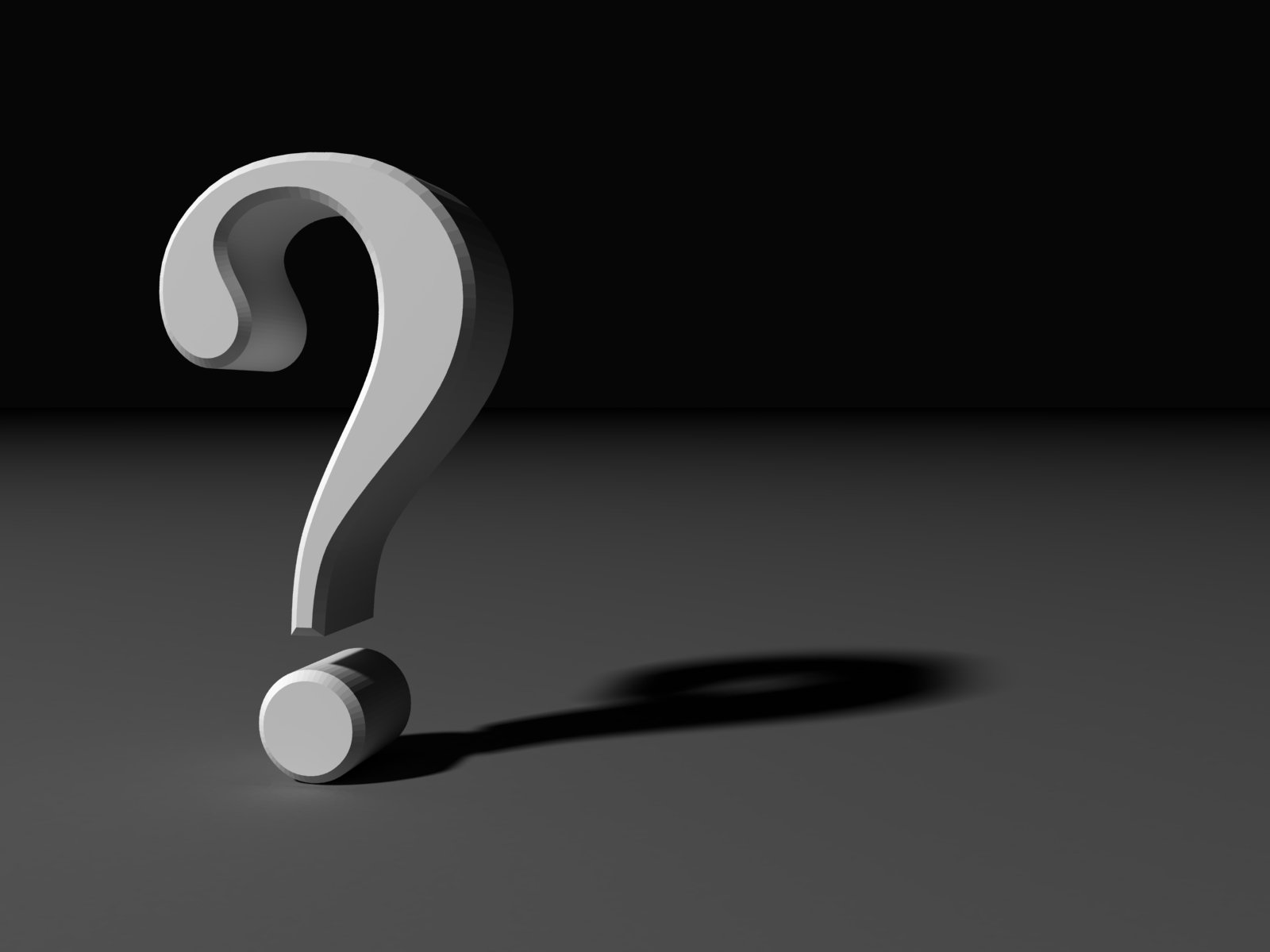 O que é alegria?

O que deixa você alegre?

É possível estar alegre em meio a tantos problemas?
[Speaker Notes: A primeira coisa que precisamos saber é que...]
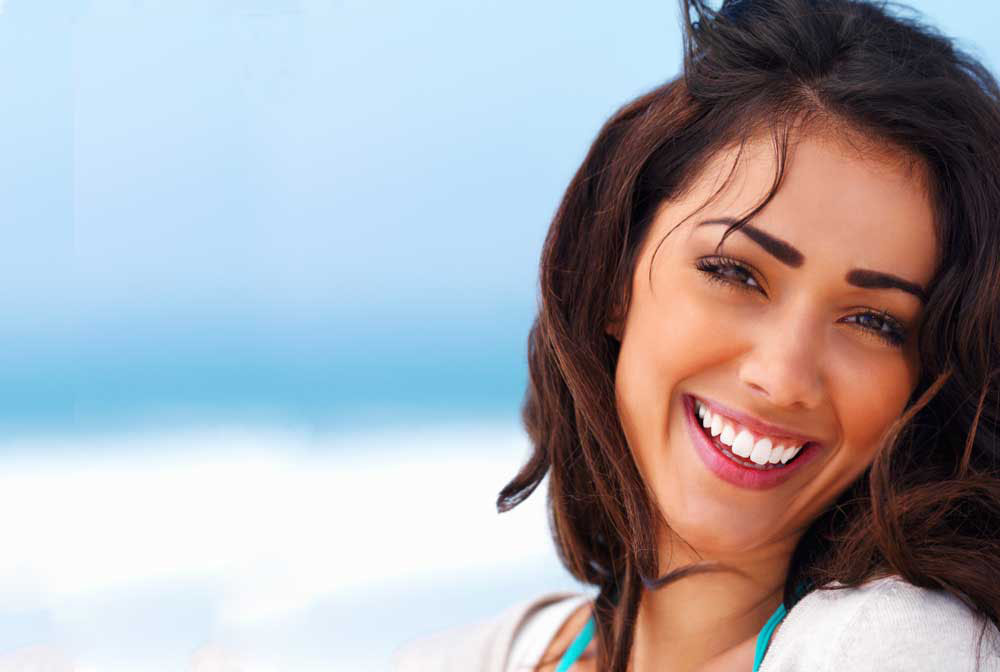 A alegria não é apenas um estado de espírito...
[Speaker Notes: Também não é um mero sentimento. Ela tem a ver com atitude diante da vida.]
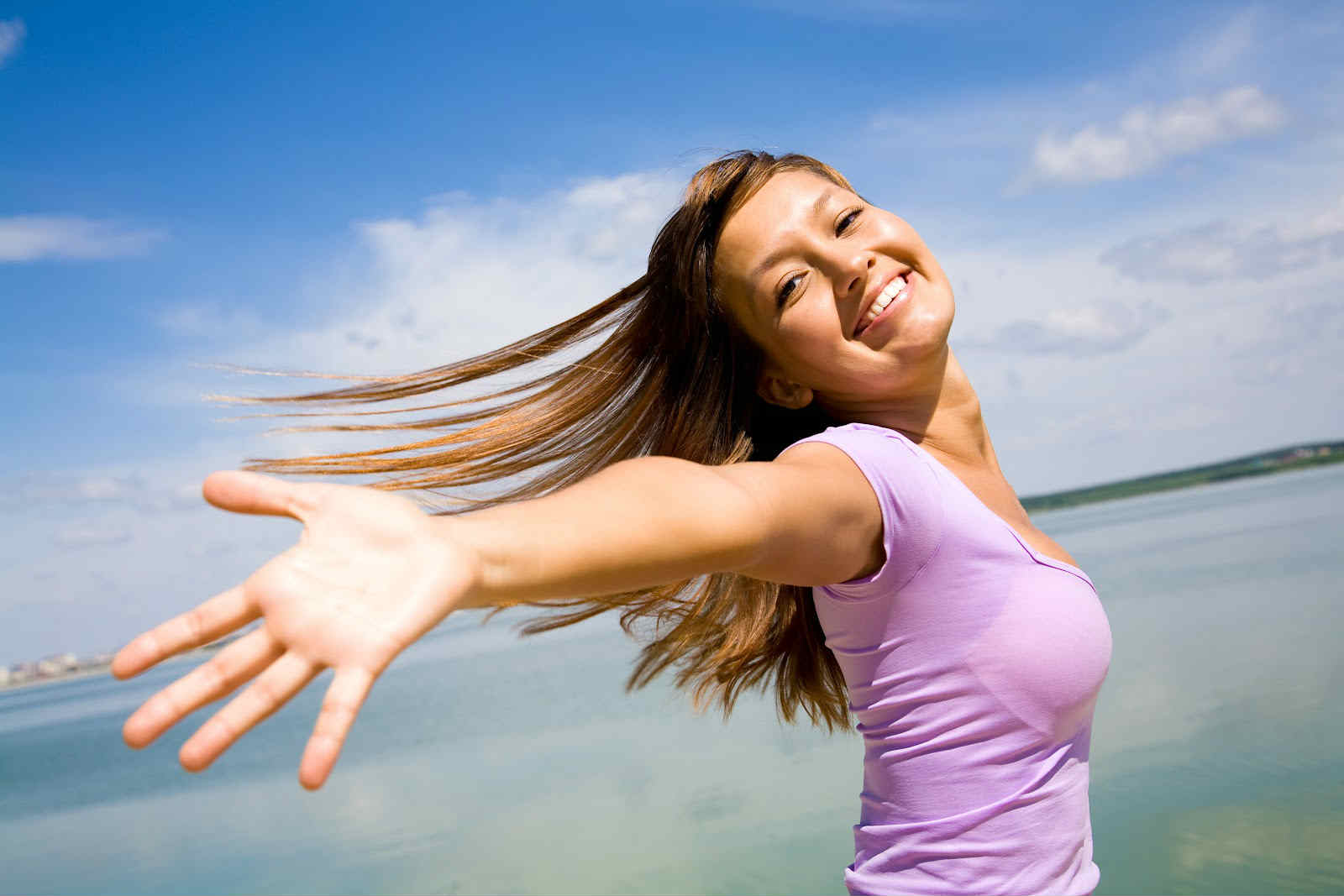 Fomos programados para ser alegres
[Speaker Notes: Deus nos criou para sermos alegres]
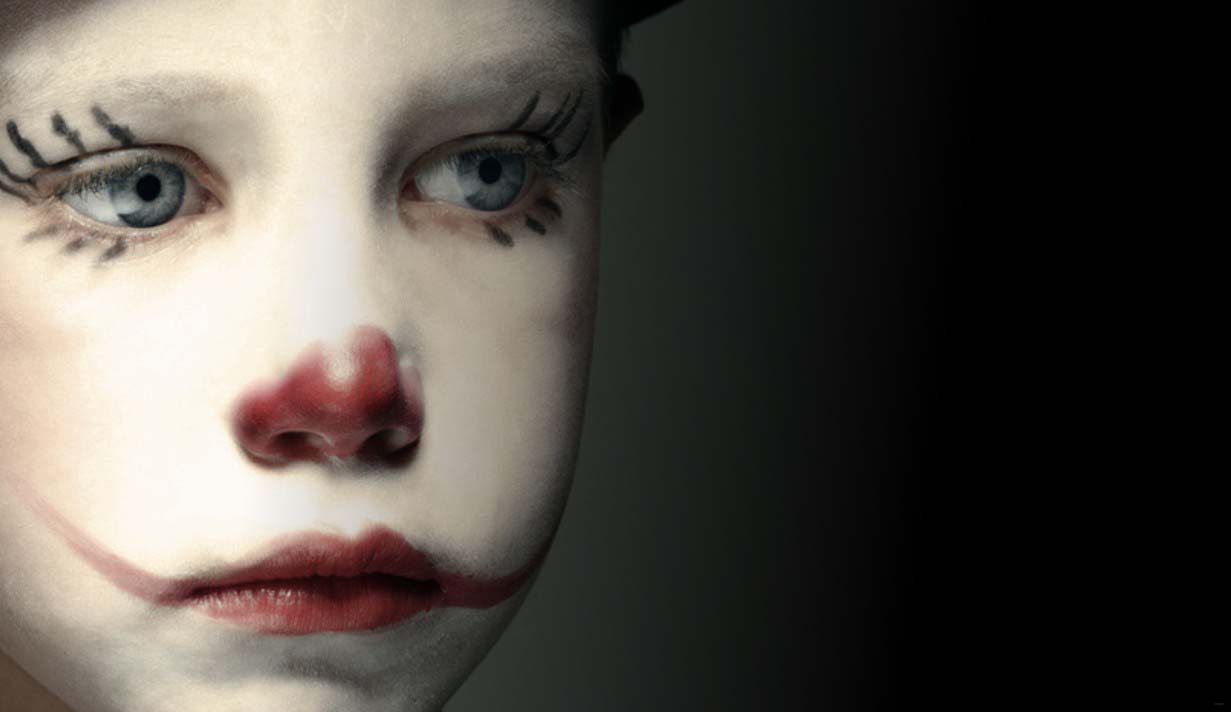 Podemos passar por tristezas...
[Speaker Notes: A tristeza faz parte dessa vida que vivemos, enquanto estamos aqui...
Mas quando temos só tristezas ou quando por alguma coisa ela é muito prolongada, podemos ficar doentes emocionalmente.]
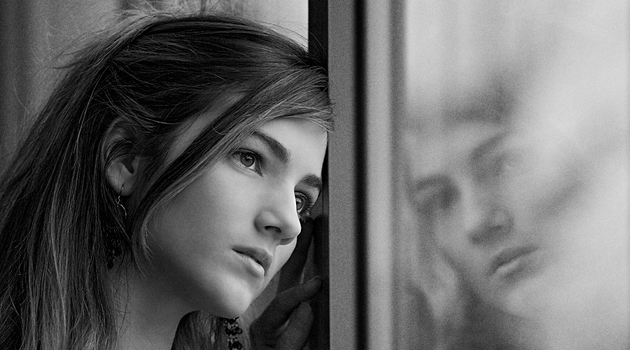 profunda

sem motivo

prolongada
[Speaker Notes: Quando ficamos tristes por muito tempo, sem saber o porquê, precisamos de ajuda.
Quando a tristeza é muito:
Profunda (a pessoa perde a vontade de viver)
Sem motivo (não há uma razão específica ou suficiente)
Prolongada (quando não passa, persistindo por mais de duas semanas, procure ajuda. Pode ser depressão (são sintomas)]
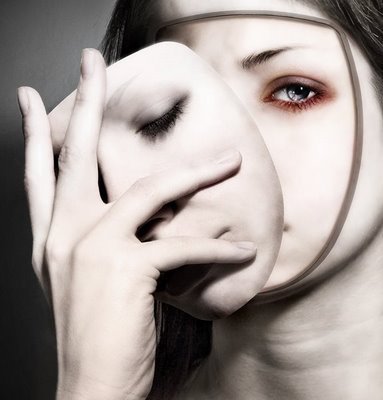 [Speaker Notes: Há pessoas não buscam ajuda. Elas escondem a tristeza...]
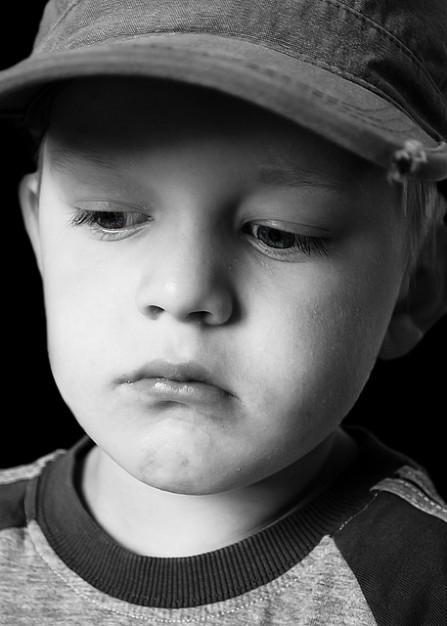 A tristeza segundo Deus produz um arrependimento que leva à salvação e não remorso, mas a tristeza segundo o mundo produz morte.
2 Coríntios 7:9
[Speaker Notes: A única tristeza que nos faz bem é aquela que nos faz reconhecer nossos erros e buscar sermos melhores.
É a que produz arrependimento e não remorso. Nos leva a mudar...]
[Speaker Notes: Segunda coisa que vc precisa saber é que existem dois tipos de alegria:
A verdadeira e a falsa]
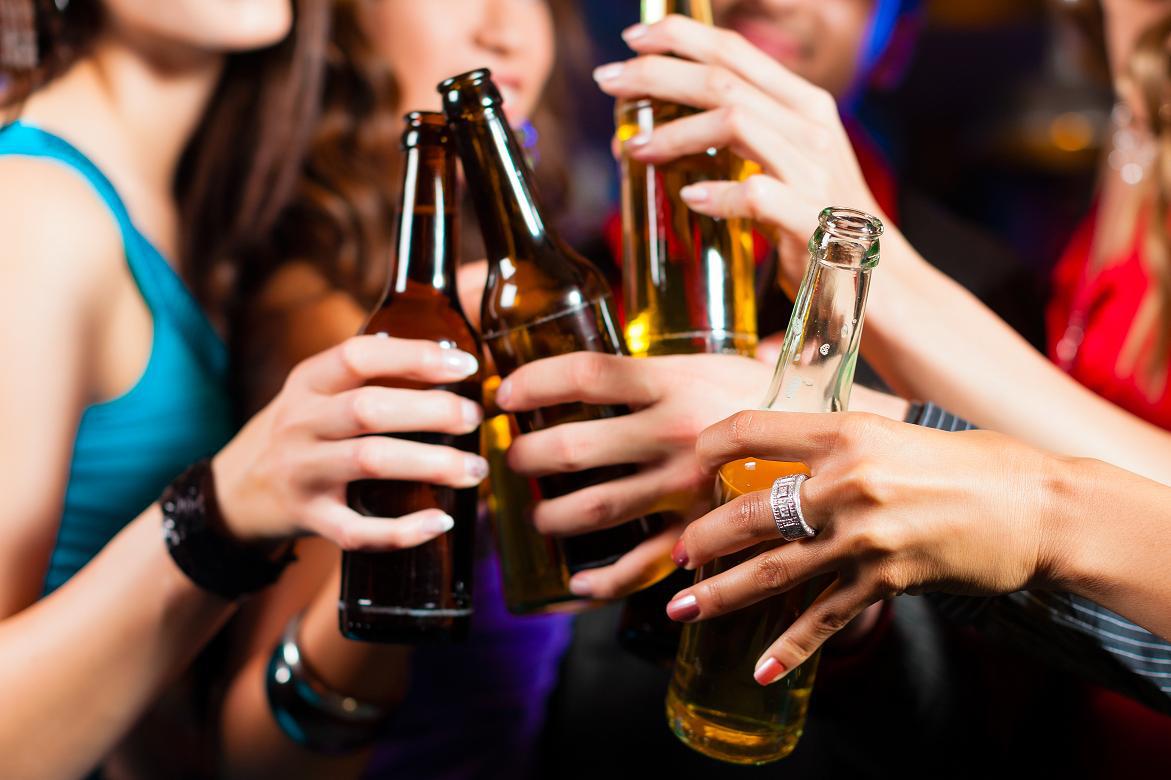 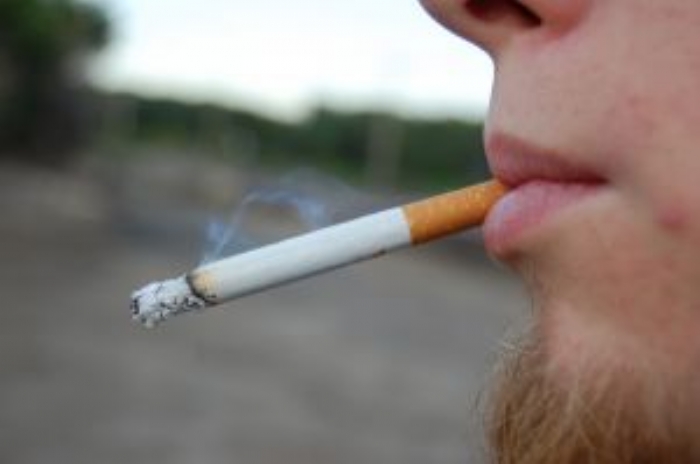 [Speaker Notes: Os vícios dão uma alegria ilusória e passageira... Depois deixam um vazio e tristeza.
Destroem a vida e os relacionamentos.]
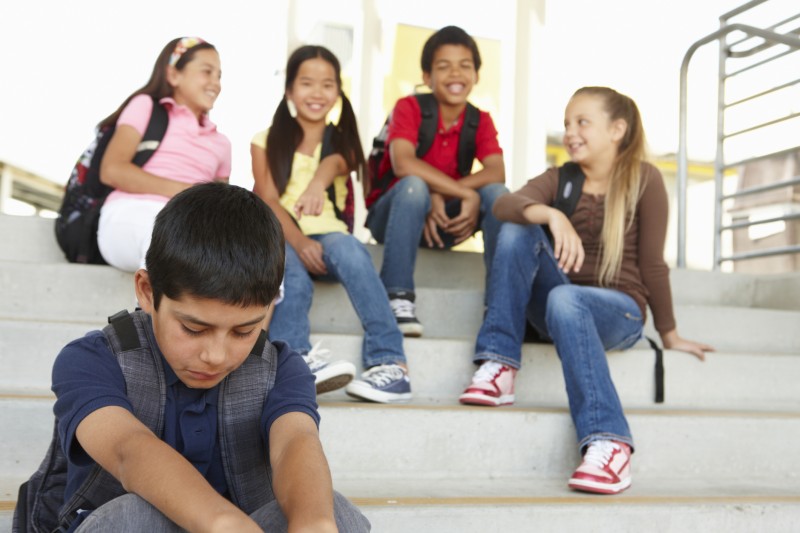 [Speaker Notes: A verdadeira alegria não faz mal ao próximo (bullyng e fofoca são falsas alegrias).]
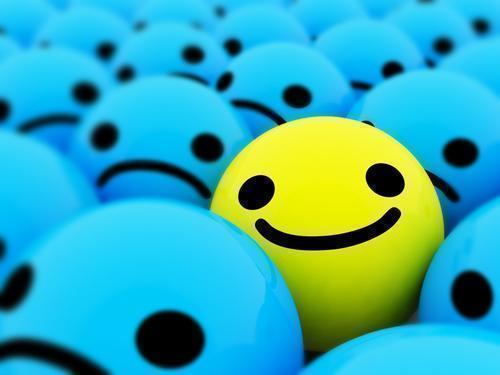 Você pode ser alegre!
[Speaker Notes: Em meio a tanta tristeza nesse mundo, você pode ter a verdadeira alegria!
Somente com Deus a podemos experimentá-la!
5 conselhos para ter a verdadeira alegria:]
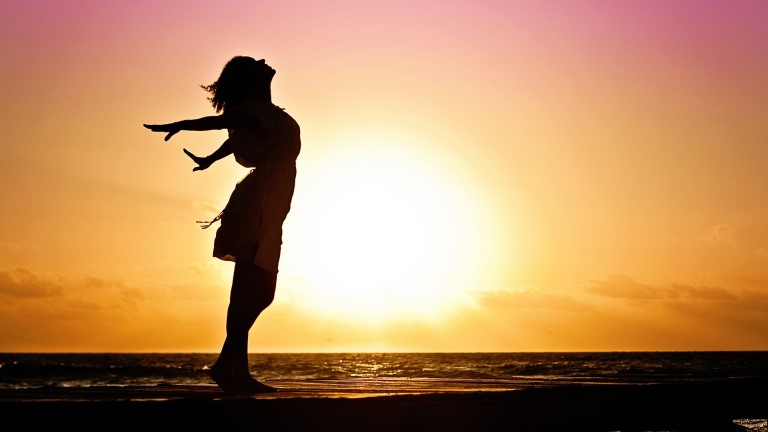 1.Reconheça que você é especial
[Speaker Notes: Jesus morreu por você!!!!]
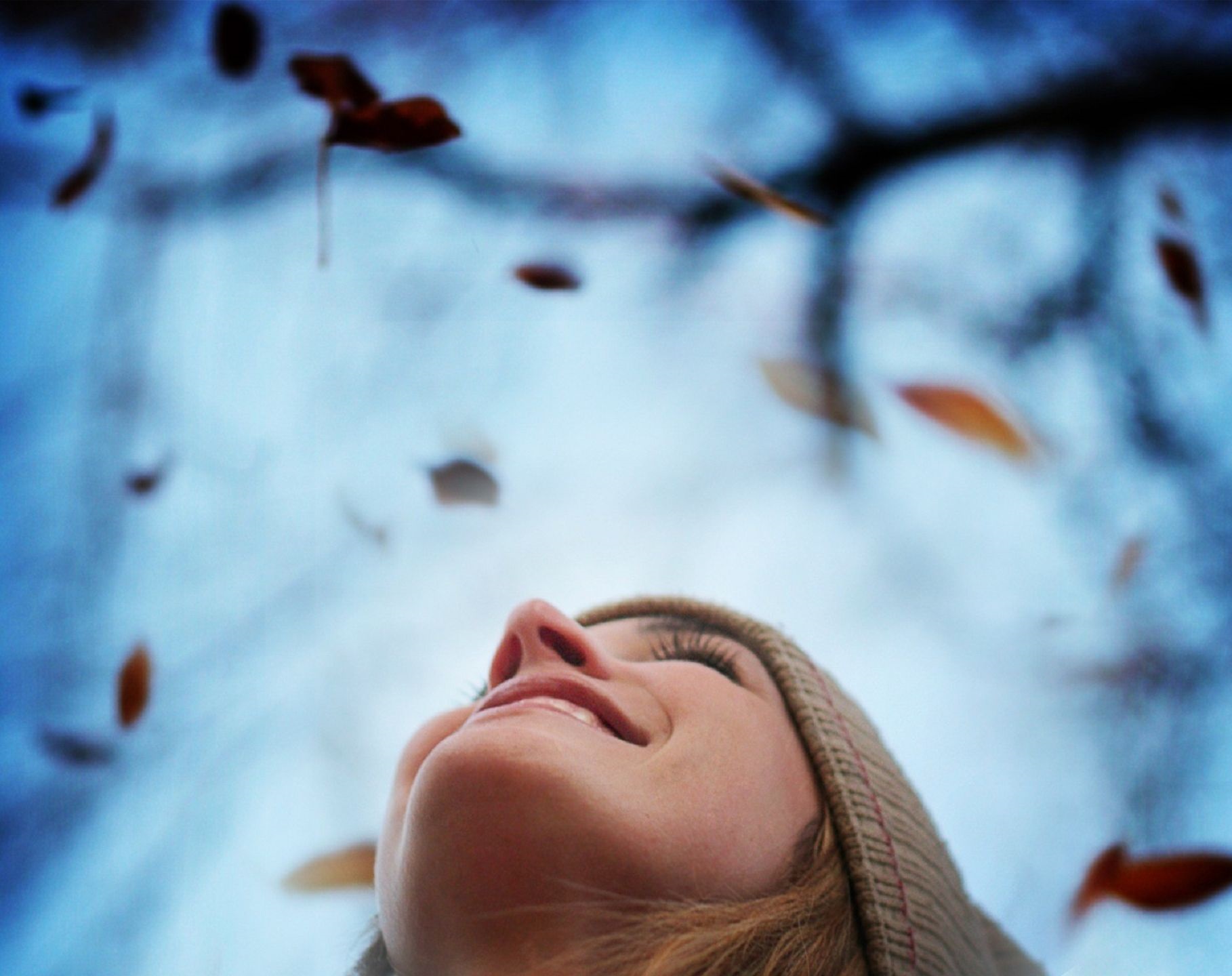 2. Aprenda a estar contente com o que você tem
[Speaker Notes: Paulo escreveu uma carta que é conhecida como a “carta da alegria”.
Nela ele diz: Alegrem-se sempre no Senhor. Novamente direi: alegrem-se!
Filipenses 4:4 (NVI)
Ele disse também: Já aprendi a contentar-me com o que tenho.
Sabem onde ele estava? Na prisão!!!]
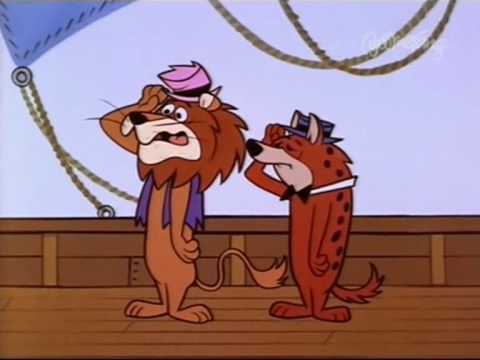 3. Não seja Lippy!
[Speaker Notes: (Do desenho Lippy e Hard. A hiena que ficou imortalizada por seu pessimismo)
Olhe a vida com bons olhos!!!
Nem todo dia é bom, mas existe algo de bom todos os dias!]
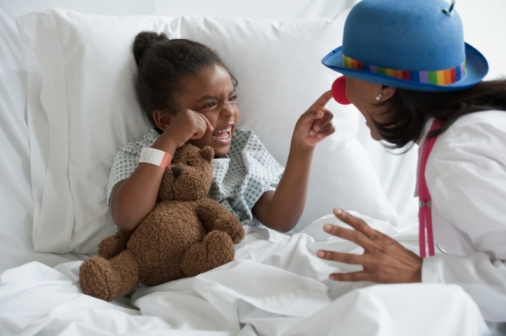 4. Faça o bem aos outros
[Speaker Notes: A Bíblia diz que “é mais alegre dar do que receber”!
“Saber encontrar a alegria na alegria dos outros, é o segredo da felicidade.” George Bernanos]
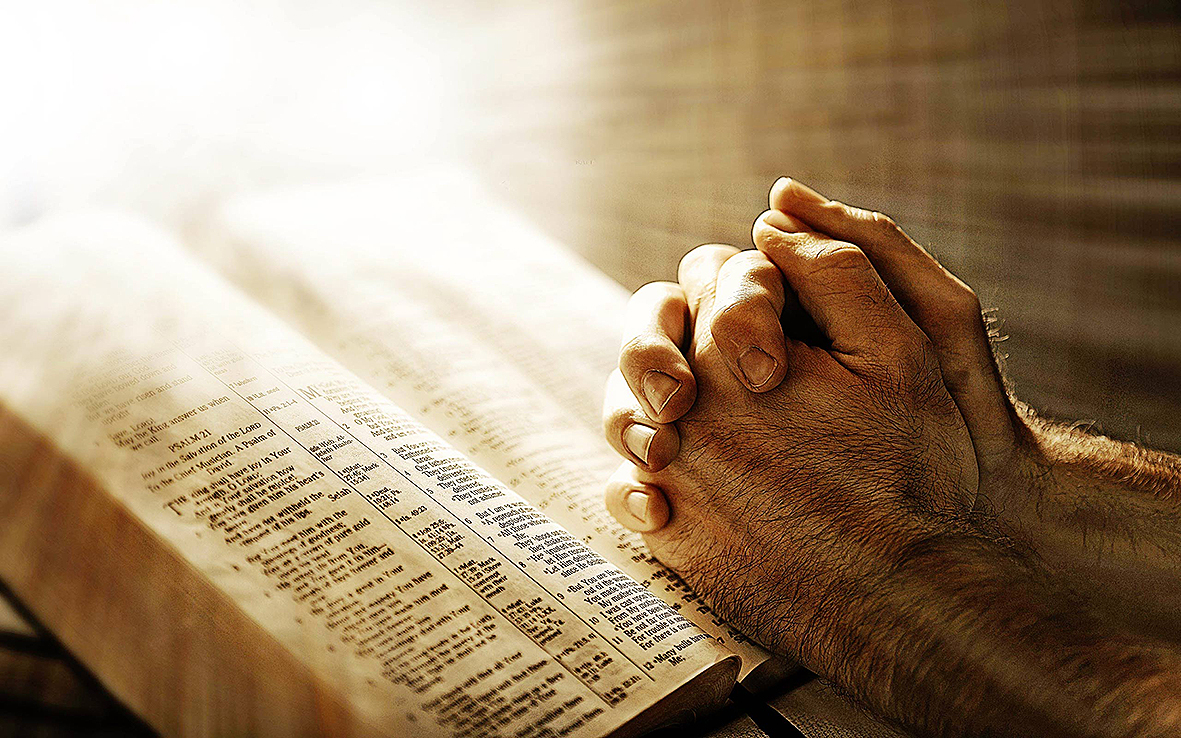 5. Confie em Deus!
[Speaker Notes: O último, mas não menos importante! 
Ele nos dá paz, segurança e alegria!
A Bíblia diz: “Alegrai-vos no Senhor!”]
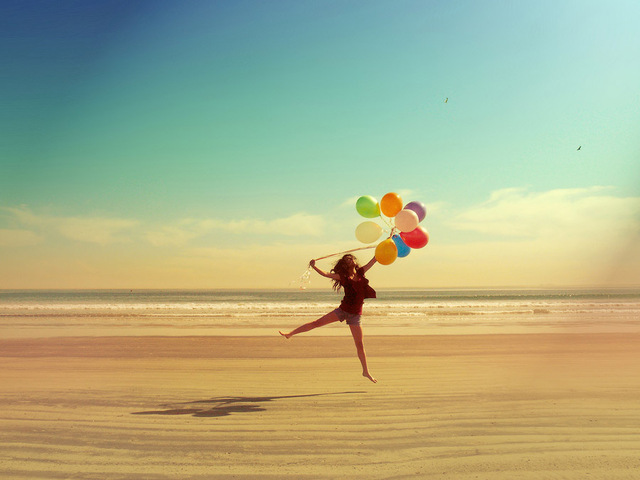